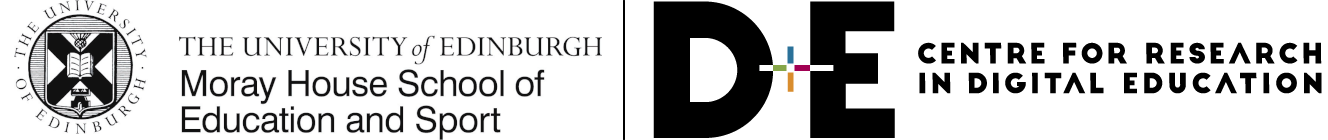 The University of Data: Exploring students’ perspectives on datafication in higher education
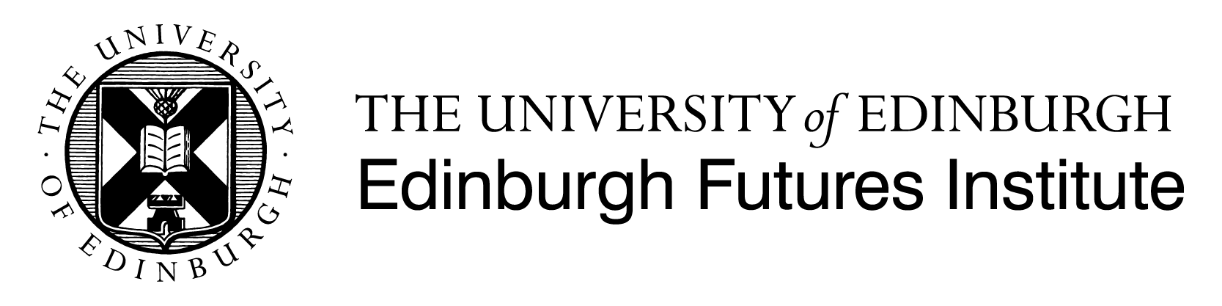 Joe Noteboom
Professional Issues Guest Lecture
20 October 2023
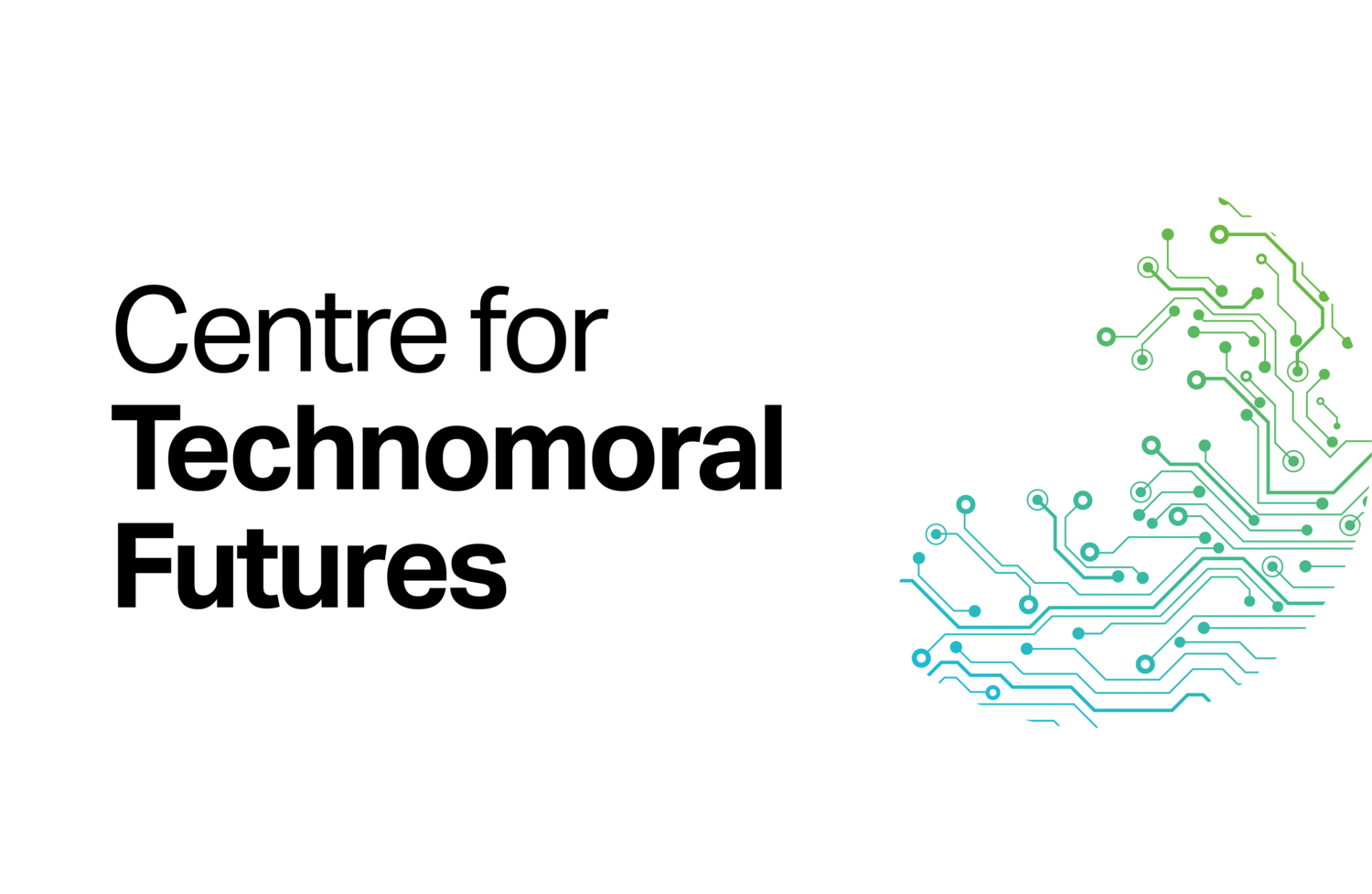 Library Occupancy Monitoring
Rationale: concerns from students about lack of study space
Proposed solution: IoT-based usage monitoring & visualization
Potential data sources:
Under-desk monitors
Gate entry & exit records
Wifi access points
Outputs: traffic light system for students & management reporting

Source: Domínguez, Andrés, Ewan Klein, Charles Raab, and James Stewart. 2020. ‘Ethical and Responsible IoT: The Edinburgh Initiative’. European Journal of Law and Technology 11 (2). https://ejlt.org/index.php/ejlt/article/view/756.
Student Wellbeing Pilot
Background: rising student mental health referrals / support needs
Proposed solution: analysis of student engagement data to identify ‘at risk’ students (with external company Solutionpath)
Potential data sources:
Learn usage
Library resource usage
Student record data
Outputs: report on feasibility / usefulness of analysis

Source: https://uoe.sharepoint.com/sites/StudentAnalytics/SitePages/Learning-Analytics---Student-Wellbeing.aspx
Discussion
Choose one of the case studies:
Library Occupancy Monitoring
Student Wellbeing Pilot

With a partner, discuss:
How much did you know about this project before the lecture?
Do you think it would be useful?
What issues might it present?
How would you feel about your data being used for this purpose?
Datafication in higher education
Datafication = “the transformation of human life into data through processes of quantification, and the generation of different kinds of value from data” (Mejias & Couldry 2019)
Promises: improved understanding of learning; personalized teaching, support, services; more efficient management of resources
Problems: reduction of education to what can be measured; erosion of privacy, student and teacher autonomy; new and existing inequalities; transfer of power and value to private companies

Further reading: Selwyn, Neil, and Dragan Gašević. 2020. ‘The Datafication of Higher Education: Discussing the Promises and Problems’. Teaching in Higher Education 25 (4): 527–40. https://doi.org/10.1080/13562517.2019.1689388.
The University of Data project
Purpose: to understand what students think about datafication & explore what this means for the relationship between students, the university and wider society
Methods:
University of Edinburgh as ethnographic case study
Workshops & interviews with students from different disciplines
Walking & mapping to sensitise students to questions around data and explore their relationships with technologies & the university
Students & everyday datafication
“The increased entanglement between the practices of everyday life and digital technologies is deeply significant for understanding the digital society in which we live, precisely because datafication is itself becoming so ubiquitous and so ordinary. If we lose sight of the everyday, we miss the greater part of datafication's social dynamics and material effects. But more than that - we sail straight past the very place where people feel these processes most deeply, and where they have the most capacity to act upon them, albeit in constrained and ethically complicated ways.” (Burgess et al 2022, p34)
Data walking
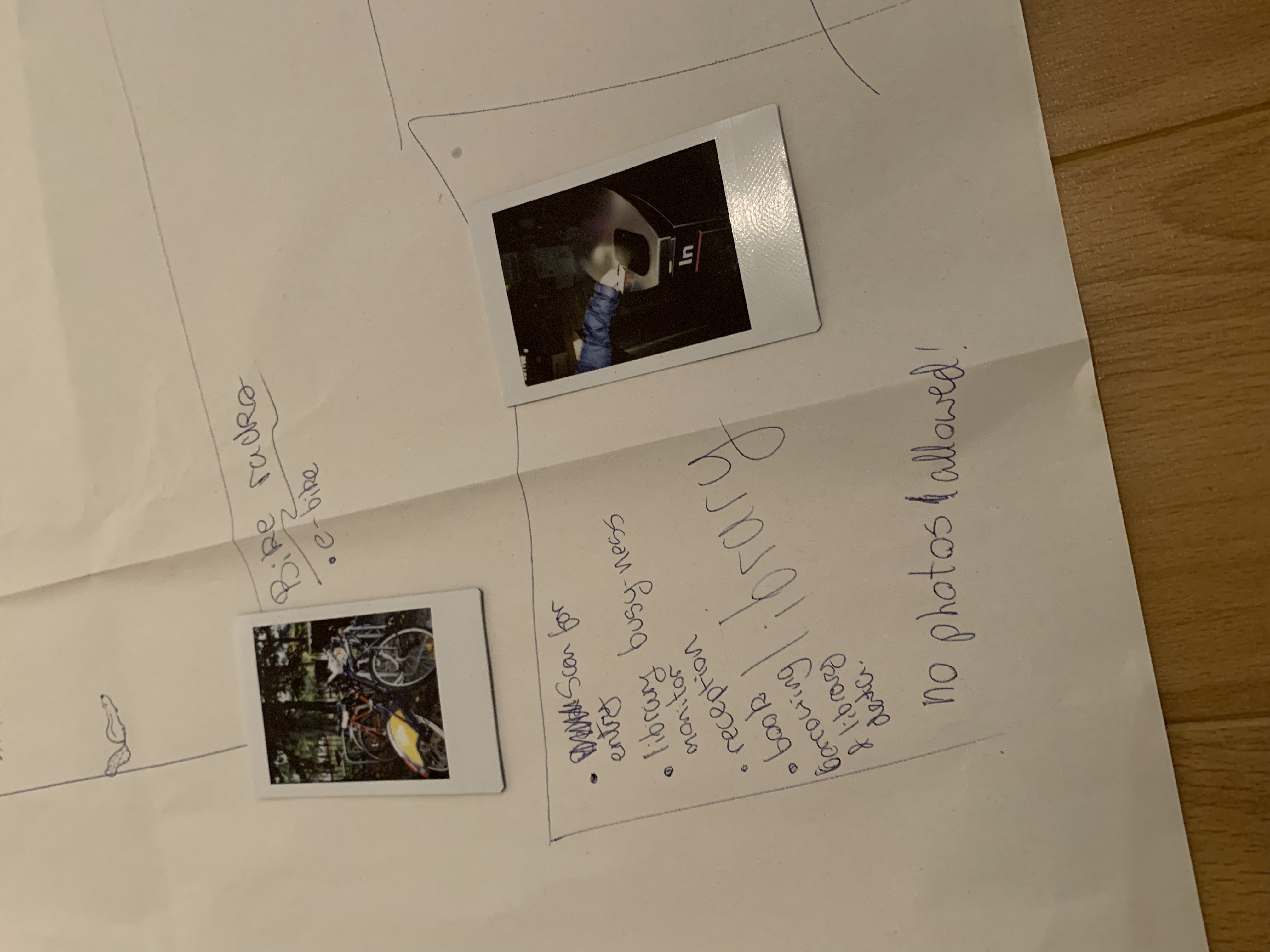 Findings
Awareness & understanding
Possibilities
Concerns
Student-university relations
Awareness
Generally low level of awareness, interest in how student data is used – ubiquitous but invisible, taken for granted
Find it boring, unconcerned, ‘blissful ignorance’
Lack of information from university (but no one has read privacy statement)
University data practices insignificant compared to everyday use of platforms (social media, Spotify, etc)
Possibilities
Enhanced teaching and individualized student support
Improved user experience (e.g., building access, Learn)
Better information provision (study spaces, opportunities)
University resource optimization (room allocation, planning)
Support for student projects 
To satisfy a sense of curiosity (‘I like the idea that when you die, you get a stats page’)
Concerns
Data not meaningful reflection of student life, activity
Loss of privacy, feeling of surveillance
Added stress and/or shame
Fear of potential data misuse (data breaches, bad actors)
Lack of consent, information from university
Lack of control over third party platforms
Student-university relations
Generally high level of trust in university data practices 
Good reputation, public institution
Research ethics processes, care for students
…but also, data immaturity/incompetence
Complicated by strikes, handling of pandemic, perception of university business model, partnerships with private companies
Overshadowed by feelings of resignation, disinterest, powerlessness
In sum…
Before workshops, participants were largely unaware of and unconcerned about university data practices
They did, however, identify several ways in which student data could be used to improve the student experience & fears and concerns regarding the use of student data
Feelings about data were closely tied to participants’ overall feelings about the university, with generally high, albeit unenthusiastic, levels of trust
So what? Data & student agency (1)
For many, higher education is fundamentally about student transformation and self-formation (Ashwin 2020, Marginson 2023)  important = student agency
Current data relations are primarily top-down, with students giving up their data to the university (& other actors) in exchange for (ostensibly) improved services and an enhanced experience
This encourages students to behave as passive data subjects, promoting ‘digital resignation’ (Draper & Turow 2019) rather than agency over data & education
So what? Data & student agency (2)
Alternate accounts have argued for the ‘radical participation’ (Knox 2022) of students (& staff) in digital governance and the involvement of students in decisions about how their data is collected and used
This could draw on traditions of student involvement in university governance, as well as forms of democratic and participatory data governance from other sectors
Student participation in data governance could also provide an important site for the development of ‘critical data literacies’ (Pangrazio & Selwyn 2019) that are increasingly essential for citizenship
Student data agency: four scenarios
Questions/Comments
Did any of the findings surprise you?
What do you relate to? What is missing? 
What do you think of the proposed solutions?
Would you like to be more involved in data governance, or are you happy with the status quo?

Feel free to contact me at j.noteboom@ed.ac.uk
References
Ashwin, Paul. 2020. Transforming University Education: A Manifesto. Bloomsbury Publishing.
Burgess, Jean, Kath Albury, Anthony McCosker, and Rowan Wilken. 2022. Everyday Data Cultures. Polity Press.
Draper, Nora A, and Joseph Turow. 2019. ‘The Corporate Cultivation of Digital Resignation’. New Media & Society 21 (8): 1824–39. https://doi.org/10.1177/1461444819833331.
Marginson, Simon. 2023. ‘Student Self-Formation: An Emerging Paradigm in Higher Education’. Studies in Higher Education 0 (0): 1–15. https://doi.org/10.1080/03075079.2023.2252826.
Mejias, Ulises A., and Nick Couldry. 2019. ‘Datafication’. Internet Policy Review 8 (4). https://policyreview.info/concepts/datafication.
Pangrazio, Luci, and Neil Selwyn. 2019. ‘“Personal Data Literacies”: A Critical Literacies Approach to Enhancing Understandings of Personal Digital Data’. New Media & Society 21 (2): 419–37. https://doi.org/10.1177/1461444818799523.